Français CE1
Séquence  4 – séance 2
Les synonymes
Les synonymes
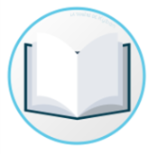 Lire et comprendre un texte

Connaître les synonymes

Écrire des mots synonymes

Dictée
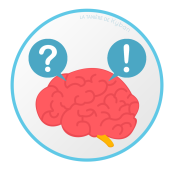 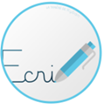 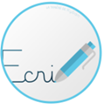 Au plus profond de la forêt, il est un endroit effrayant. Les arbres y sont sombres, rabougris et couverts d’épines acérées. L’odeur y est pestilentielle. C’est le domaine d’une abominable sorcière. Elle est méchante et capricieuse. Son seul compagnon est un chien hideux, couvert de champignons, nommé Poubelle. Il est vilain et teigneux. La sorcière témoigne son affection à Poubelle en lui bottant régulièrement l’arrière-train et celui-ci lui montre sa gratitude en lui mordant les mollets avec ardeur. Selon son humeur, la sorcière change les animaux qui s’aventurent sur son territoire… en serpents ou en crapauds, en cafards ou en punaises… les fleurs en bouses nauséabondes… et les papillons en papiers gras.
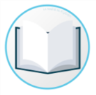 Vézmô la sorcière, Geoffray de Pennart, ©Editions L’école des loisirs
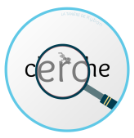 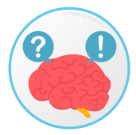 Classe les expressions
sombres
vilain
couvert de champignons
méchante
rabougris
capricieuse
abominable
teigneux
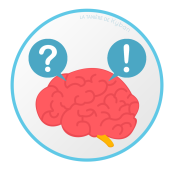 Des adjectifs synonymes
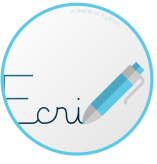 détestable
mauvaise
douce
cruelle
bonne
gentille
bienveillante
odieuse
La méchante et abominable sorcière
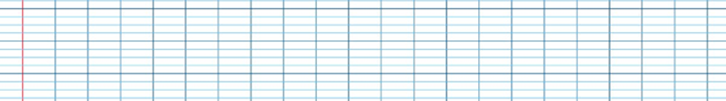 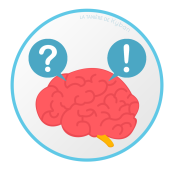 Les adjectifs synonymes
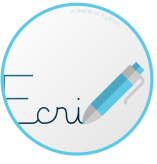 monstrueux
charmant
admirable
affreux
gentil
laid
repoussant
beau
Le vilain chien
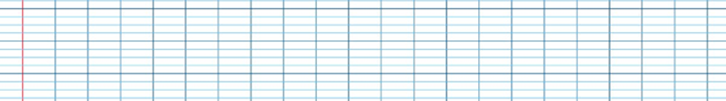 Les adjectifs synonymes
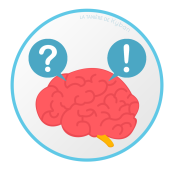 détestable
cruelle
mauvaise
odieuse
La méchante et abominable sorcière.
affreux
monstrueux
laid
repoussant
Le vilain chien.
Des synonymes sont des mots qui ont le même sens ou un sens très proche.
Relie les mots synonymes
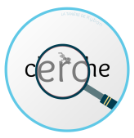 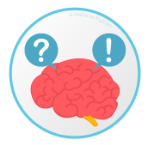 noms communs
verbes
terminer
savonner
questionner
éplucher
s’amuser
véhicule
chaussures
habit
navire
chagrin
interroger 
peler
jouer
finir
laver
vêtement
tristesse
automobile
souliers
bateau
Des verbes synonymes
Des noms commun synonymes
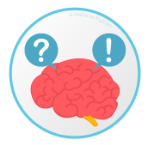 Les synonymes
Des synonymes sont des mots de même sens ou de sens très proche.
Des synonymes appartiennent à la même classe grammaticale :
les noms communs :  des souliers / des chaussures
les verbes : laver / savonner
les adjectifs : affreux / monstrueux
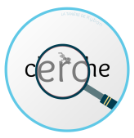 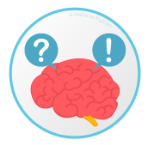 Cherche l’intrus dans chaque liste de synonymes
une maison
manger
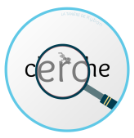 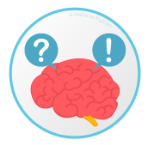 Cherche l’intrus dans chaque liste de synonymes
un bruit
parler
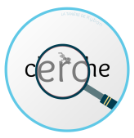 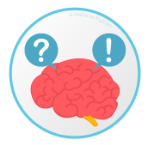 Cherche l’intrus dans chaque liste de synonymes
un ami
construire
Remplace, dans ces phrases, le verbe « donner » par un synonyme.
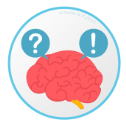 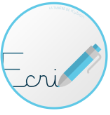 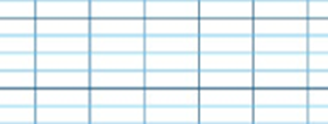 La maîtresse va donner les cahiers, elle va les
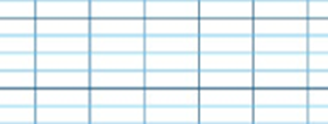 Je peux vous donner son adresse, je peux vous l’
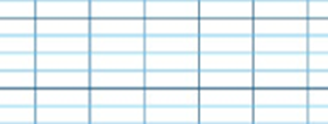 Ma tante veut me donner un cadeau, elle veut me l’
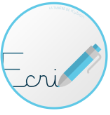 Trouve le mot précis, le synonyme de chaque mot en bleu
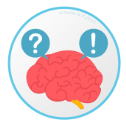 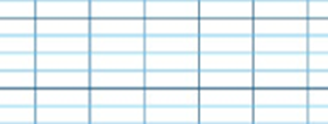 Le maçon fait une maison très solide.
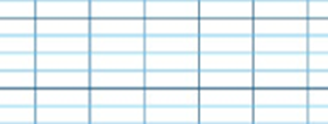 Lisa prend le stylo de son voisin.
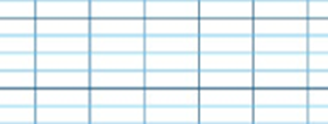 Lucas met ses affaires dans l’armoire.
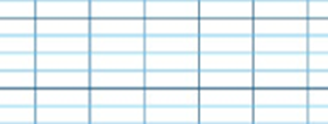 Sami efface un trait de crayon.
Voici l’histoire d’un crapaud monstrueux, un crapaud boueux, un crapaud visqueux, un crapaud gluant, collant, poisseux, un crapaud puant, dégoutant et répugnant, empestant l’eau croupie. Il est couvert de verrues, de pustules, de taches, de saletés. De tous les pores de sa peau suinte un poison infect et venimeux. 
Le crapaud monstrueux et vorace est un mangeur de mouches, un croqueur de coléoptères, un avaleur de vers de terre. Il est balourd, étourdi, lent et maladroit ; il ne voit pas à trois pas. Il se traîne péniblement, clignant des yeux et battant des paupières, tombe la tête la première dans la gueule d’un monstre !
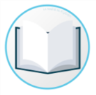 Crapaud, Ruth BROWN, ©Editions Folio Cadet
balourd
lent
maladroit
étourdi
il ne voit pas à trois pas
Il se traîne péniblement
tombe la tête la première
Le crapaud monstrueux et vorace est un mangeur de mouches, un croqueur de coléoptères, un avaleur de vers de terre. Il est balourd, étourdi, lent et maladroit ; il ne voit pas à trois pas. Il se traîne péniblement, clignant des yeux et battant des paupières, tombe la tête la première dans la gueule d’un monstre !
sa façon de se déplacer
sa façon de manger
un avaleur
vorace
un mangeur
un croqueur
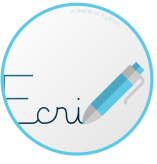 Dictée
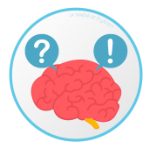 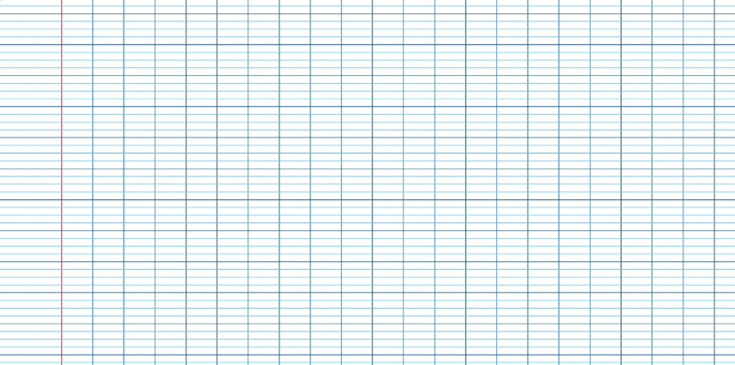 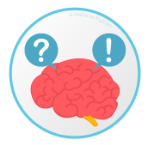 Ce que nous avons appris
Des synonymes sont des mots de même sens ou de sens très proche.
Des synonymes appartiennent à la même classe grammaticale :
les noms communs :  des souliers / des chaussures
les verbes : laver / savonner
les adjectifs : affreux / monstrueux
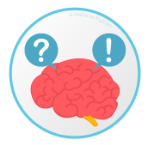 Ce que nous avons appris
Le maçon (fait) construit une maison très solide.
Lisa (prend) emprunte le stylo de son voisin.
Lucas (met) range ses affaires dans l’armoire.
Sami (efface) gomme un trait de crayon.
Les synonymes permettent d’employer des mots précis.